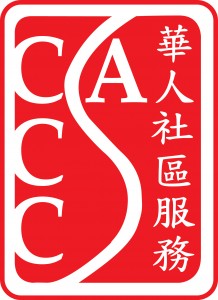 CALGARY CHINESECOMMUNITY SERVICE ASSOCIATION
Funded by:
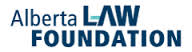 Divorce Process and Terminology
March 29, 2014 (English)
Time: 1-3pm 
Guestspeaker: Janice Wong
Legal Programs Offered By CCCSA
Free Legal Educational Seminars 
Fairchild Radio FM94.7 Legal Program (Mandarin)
Every 2nd Saturday of the month, 11:30am to 12noon
Free Legal Information and Referral
Notary & Commissioner for Oaths Services (fee and appointment required)
Partnership with Calgary Legal Guidance (CLG) to provide legal advice and support（for low-income CLG clients only）
Evening Outreach Clinic (Every 2nd and 4th Wednesday, 6-8pm) (Appointment required)
Legal areas: Family Law, Wills and Estates, Personal Directives and Enduring Powers of Attorney, Small Claims, Domestic Violence, Social Benefits Advocacy, etc.
Waiver
This workshop provides legal information, not legal advice
There may be multiple ways of translating a legal term.  Please use your professional judgment when interpreting or translating for a client
Please consult a lawyer if you or your client has personal issues
This session is created for the White Ribbon Interpretation Training scheduled for March 29, 2014
March 29, 2014
References and Other Resources
Calgary Legal Guidance, Do Your Own Divorce Manual
Family Justice Services, Parenting after Separation Manual 
Family Justice Services, Alberta Courts, Joint Divorce Packages (http://www.albertacourts.ab.ca/CourtofQueensBench/PublicationsForms/DivorceForms/tabid/330/Default.aspx)
Alberta Courts website, http://www.albertacourts.ab.ca
March 29, 2014
[Speaker Notes: Each participant will receive one copy of the:
-Do Your Own Divorce Manual (with and without children)
-Joint Divorce Packages (with and without children)
-Legal Resources
-Legal Services for Low-Income Calgarians and the Low Income Guidelines]
Provincial Court of Alberta
There are five divisions within the Provincial Court of Alberta: 
民事法庭 (小額索賠) Civil (Small Claims Court)
Hears civil claims not exceeding $ 25,000
刑事法庭 (Criminal Court)
Hears less serious offences 
家庭法庭 (Family Court)
Hears child and spousal support matters, but not divorce and matrimonial property matters
青年法庭 (Youth Court)
Youth (12-17)	
交通法庭 (Traffic Court)
March 29, 2014
[Speaker Notes: There are a few levels of court:
-Provincial (e.g., Provincial Court of Alberta)
-Provincial (e.g. ,Court of Queen’s Bench of Alberta)
-Provincial (e.g., Alberta Court of Appeal)
-Federal (e.g., Supreme Court of Canada)

There are various provincial administrative authorities]
Court of Queen’s Bench
The Court of Queen’s Bench have jurisdiction to hear Divorce and Matrimonial Property matters
Relevant Law: 
Divorce Act
Alberta Rules of Court
March 29, 2014
[Speaker Notes: -The Federal Divorce Act deals with divorce matters
-The Alberta Rules of Court contains Family Court rules that shows what forms to file
-Both the Provincial Court of Alberta and the Court of Queen's Bench can deal with matters such as: guardianship of a child, parenting order, child support, access to the child by a non-guardian or grandparent(s), spousal/partner support, terminating of a guardianship order, etc. 
-Family Justice Services is located on the 7th floor of the Calgary Courts Centre and may be able to respond to procedural and form-related questions.  Their address is 7th Floor, Calgary Courts Centre, 601 - 5 Street S.W., and their phone number is (403) 297-6981]
How you can volunteer
Caseworker
Interpret divorce documents for clients 
Help CCCSA with legal translation projects
Interpret for a client in Court
March 29, 2014
[Speaker Notes: Remember, only a lawyer can give legal advice and plan a course of action for his/her own clients.  As a caseworker or interpreter, you can accompany the client to Court and interpret the forms so the clients can complete the forms, but you cannot tell the client what to do throughout the divorce process.  If you encounter any difficulties throughout the process, please refer the client to a lawyer

You can ask Family Justice Services questions and get forms from them]
Desk divorce
Desk divorce (also known as "uncontested divorce") (无争议离婚) means that you and your spouse need not appear in Court as long as both of you agree to resolve all disputes throughout the divorce process
March 29, 2014
[Speaker Notes: Uncontested divorces occur when the parties agree on everything dealing with the divorce. This includes agreements on starting a divorce action, how to distribute property, and how to pay support
  
Uncontested divorces take less time and are less expensive.  Only the most straightforward divorces should be done without professional legal assistance.  Any disagreement over one or more of the above family matters will result in a contested divorce.  If the parties cannot agree to an issue and require legal advice, they should consult a lawyer.]
Joint divorce
Joint Divorce (聯名的離婚) :
Only one reason for marriage breakdown: separation for one (1) year or more
Parties are called "husband" and "wife" rather than "plaintiff" and "defendant"
Parties must jointly file documents together
No need for serving required divorce documents on the defendant / no need for the notice period
March 29, 2014
[Speaker Notes: If both parties are self-represented, they must go to court together and file the Joint Statement of Claim for Divorce.  Bring all the copies (make at least 2 copies) and $210 (cash, Interac, Visa or Mastercard) and photo ID to the Divorce Filing Counter 7th Floor of the Calgary Courts Centre.  
The clerk will keep the original copy and give each of you a filed copy

(Tips from page 6 of the “Joint Divorce Package - with Children”)]
Joint Divorce process
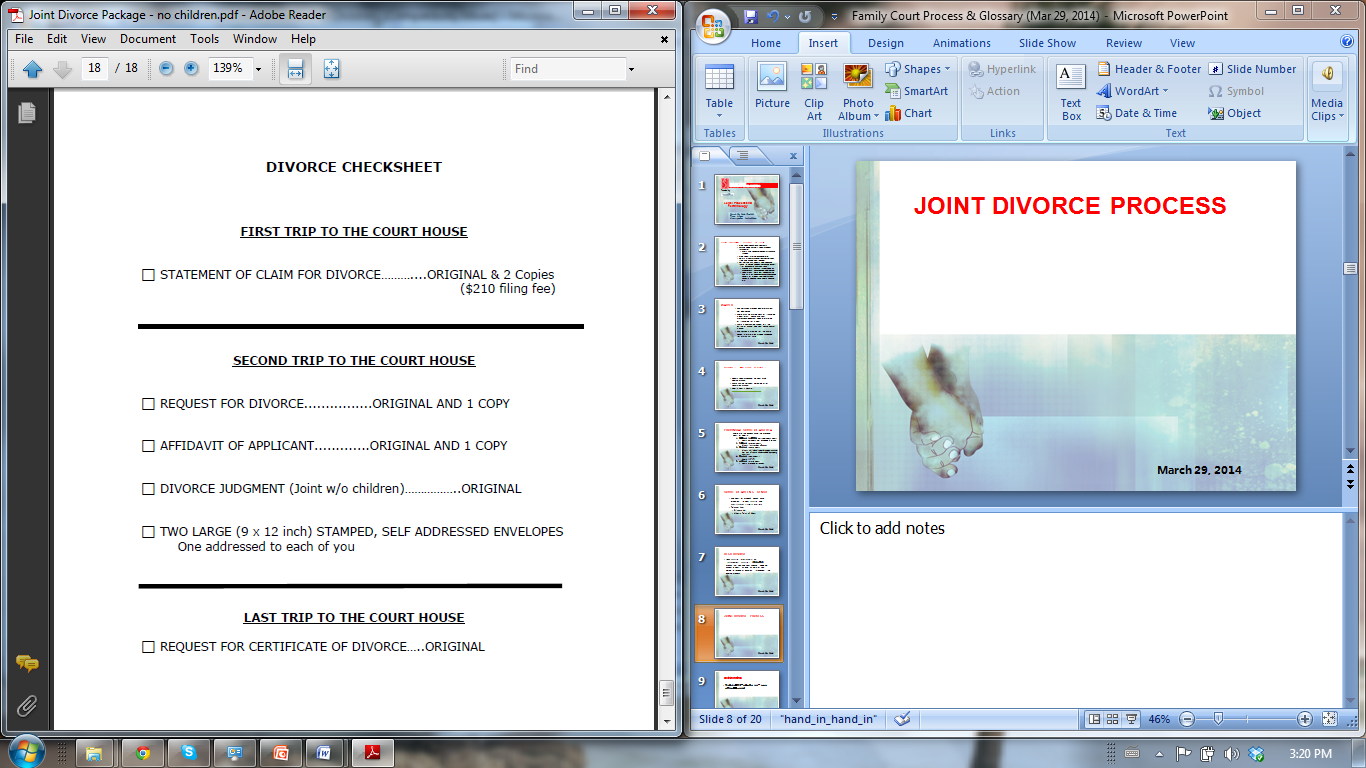 Page 14, Joint Divorce - No Dependent Children, Court of Queen's Bench, Alberta Government
March 29, 2014
Joint Divorce process
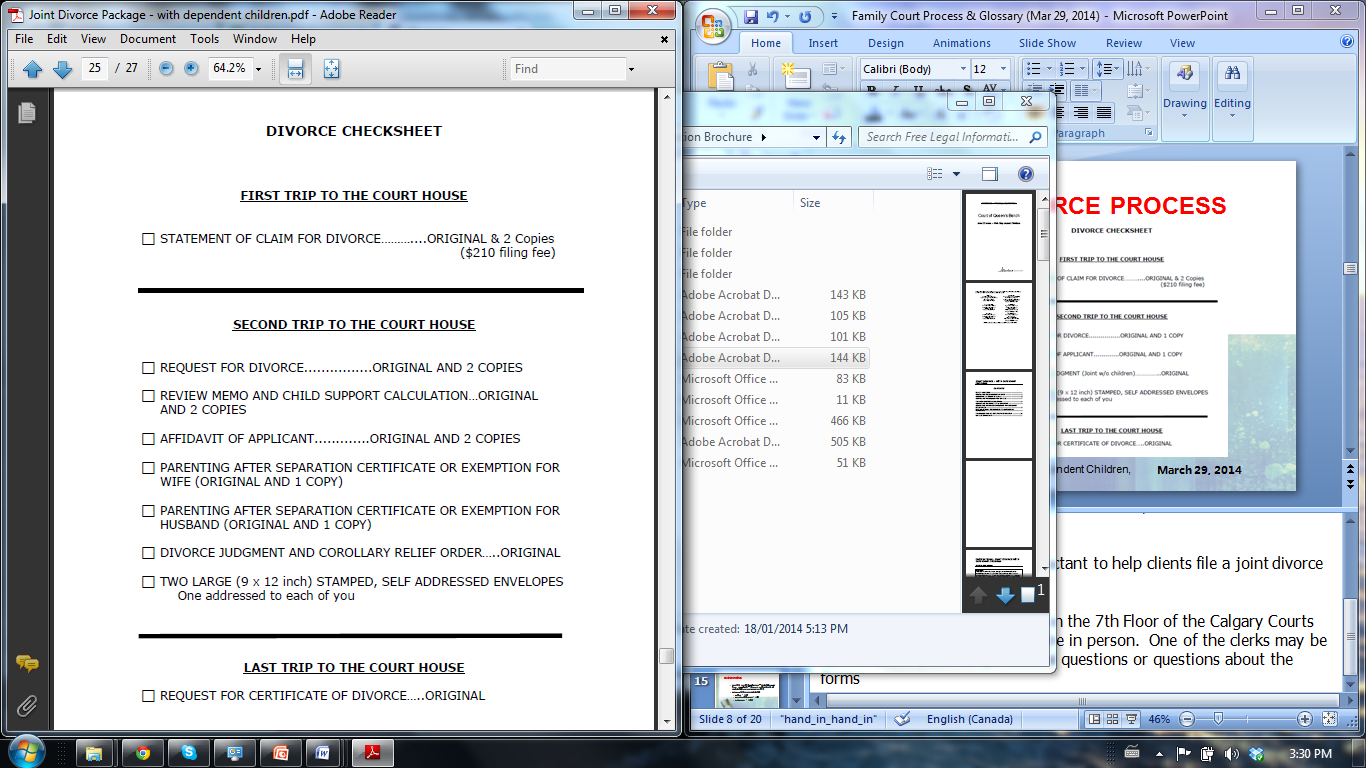 Page 21, Joint Divorce - With Dependent Children, Court of Queen's Bench, Alberta Government
March 29, 2014
Joint Divorce process
Please refer to the “Joint Divorce -with dependant children” package as a reference for the remainder of the slides
The “Joint Divorce – no dependant children” is similar but without sections about children
There are other packages on the Albertacourts website.  Make sure the package you choose corresponds with your client’s family circumstances
March 29, 2014
Joint Divorce with Child
Page 1
You do not need to file for divorce if you are in a common-law relationship
Common law requirements found in the Alberta Adult Interdependent Relationships Act
Need to order the marriage certificate from any registry office
Page 1, Joint Divorce - With Dependent Children, Court of Queen's Bench, Alberta Government
March 29, 2014
Joint Divorce with Child
Page 2
If married outside Canada, an official marriage certificate is useful to obtain details
You or your spouse must live in Alberta for at least one (1) year before you can file for divorce in Alberta
Page 2, Joint Divorce - With Dependent Children, Court of Queen's Bench, Alberta Government
March 29, 2014
Joint Divorce with Child
Page 2 (continued)
The grounds for a joint divorce are living separate and apart for one (1) year
You can start a divorce action before the year of separation is up, but you cannot ask for a Divorce Judgment until that year is up
Page 2, Joint Divorce - With Dependent Children, Court of Queen's Bench, Alberta Government
March 29, 2014
Joint Divorce with Child
Page 2 (continued)
It is best to have a separation agreement on the issues of custody, access (parenting), child support and spousal support
Both parties must register and enrol in the Parenting after Separation seminar.  A Certificate is given after completion.  Each party must file this with the court to complete the divorce
Page 2, Joint Divorce - With Dependent Children, Court of Queen's Bench, Alberta Government
March 29, 2014
Joint Divorce with Child
Page 3 (Completing the Joint Statement of Claim for Divorce (聯名的離婚起訴書)
Use the names exactly as they are on the marriage certificate (including the middle name)
If the wife adopted the husband's last name, then you can use her married last name
Must include the parties complete addresses, postal code, and daytime phone #
Page 3, Joint Divorce - With Dependent Children, Court of Queen's Bench, Alberta Government
March 29, 2014
Joint Divorce with Child
Page 4 (Completing the Statement of Claim)
Grounds (離婚的理由): for Joint Divorces, there is only one ground - separate and apart for one year or more
During that one-year separation, parties should not live together.  If they live together for economic reasons, they must not do anything together (e.g., talk, eat, sleep, do laundry, have sex, etc.)
Joint Divorce - With Dependent Children, Court of Queen's Bench, Alberta Government
March 29, 2014
Joint Divorce with Child
Page 4 (Continued)
Parties must attempt to reconcile according to Canadian divorce law.  If there is a possibility of reconciliation, then the parties should not file for divorce
Collusion (串通): Parties must not make up facts so that they can file for divorce
Joint Divorce - With Dependent Children, Court of Queen's Bench, Alberta Government
March 29, 2014
Joint Divorce with Child
Page 4 (Continued)
Child of the Marriage: 
A child of two spouses or former spouses who is 18 years and under
An adult child of two spouses or former spouses who is under the spouses' charge and who is unable "by reason of illness, disability or other cause, to withdraw from their charge or to obtain the necessities of life"
A child continuing to be a student (The Family Law Act says an adult child is a full-time student and 22 years and under)
Joint Divorce - With Dependent Children, Court of Queen's Bench, Alberta Government
March 29, 2014
Joint Divorce with Child
Page 4 (Continued)
Custody (監護權 ):
Joint Custody (共同監護 ): both parents make major decisions about the child(ren)'s care, education, religion, and welfare. The child(ren) may live primarily with one parent and the other parent may spend regular time with the children
Sole Custody (單獨監護權 ): the child(ren) live(s) primarily with one parent who also makes major decisions but the other parent will have limited access to the child(ren) 
Shared Custody (共同養育 ): each parent has the child(ren) for 146 days of the year (at least 40% of the time)
Split Custody (拆分監護 ): the siblings are separated and live with each parent
Joint Divorce - With Dependent Children, Court of Queen's Bench, Alberta Government
March 29, 2014
Joint Divorce with Child
Page 4-5 (Child Support)
Calculating Child Support (子女撫養費)
Child support is a child's right and is in the best interests of the child to receive such support
Refer to the Federal or Alberta Child Support Guidelines
http://www.justice.gc.ca/eng/fl-df/child-enfant/fcsg-lfpae/2011/pdf/aba.pdf
Bring proof of both parties' incomes (e.g., last year's tax return and/or pay stubs) The clerk will do a child support calculation for the parties and attach this data to a Review memo
Joint Divorce - With Dependent Children, Court of Queen's Bench, Alberta Government
March 29, 2014
[Speaker Notes: The Family Justice Services Glossary defines "Child Support Calculation Review Memo" (子女撫養費計算審查備忘錄) as "a one page document attached to a Child Support Calculation, intended to point out anomalies in the calculation to the Court"]
Joint Divorce with Child
Page 4-5 (Child Support)
Calculating Child Support
Joint Custody example: Mom is the primary caregiver.  Dad's annual gross income is $65,000.  There are two children in the family.  According to the Guidelines, he needs to pay $924/month
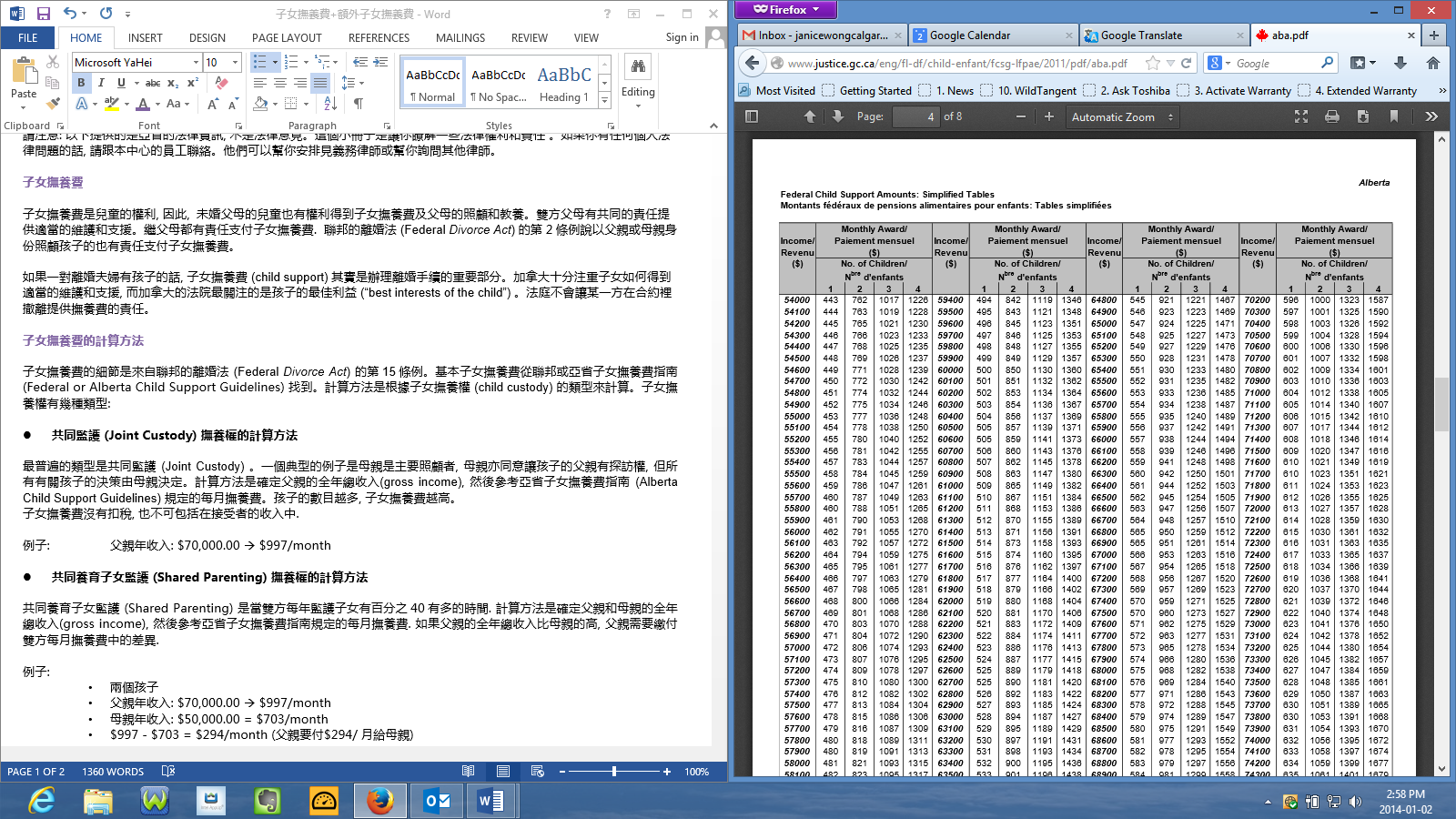 Joint Divorce - With Dependent Children, Court of Queen's Bench, Alberta Government
March 29, 2014
Joint Divorce with Child
Page 4-5 (Child Support)
Calculating Child Support
Shared Parenting example: Mom and dad both have the kids at least 40% of the time.  Dad's annual gross income is $65,000 while mom's is $54,000.  There are two children in the family.
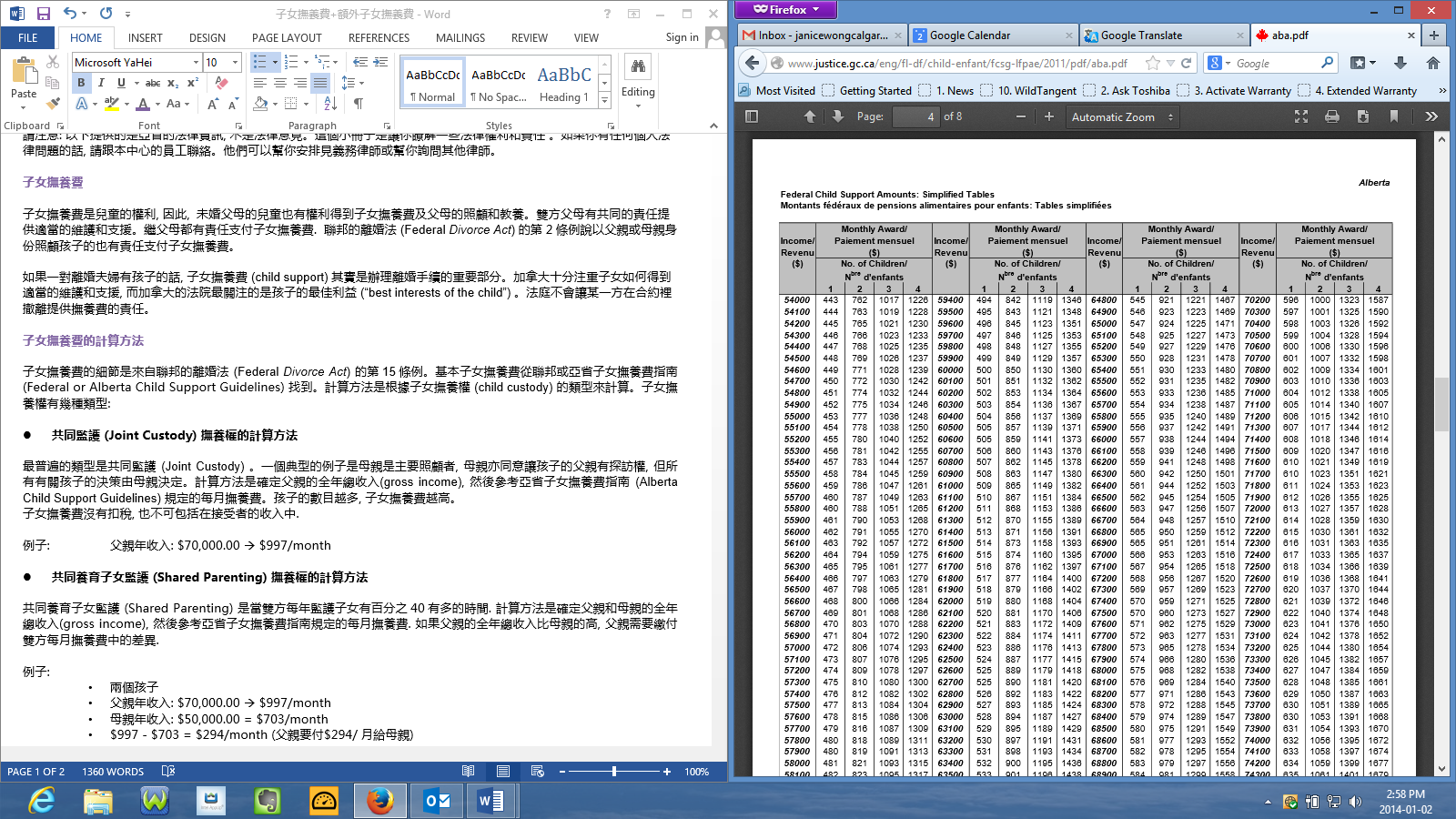 Joint Divorce - With Dependent Children, Court of Queen's Bench, Alberta Government
March 29, 2014
Joint Divorce with Child
Page 4-5 (Child Support)
Calculating Child Support
According to the Guidelines, dad needs to pay $924/month in child support while mom needs to pay $762/month.  Dad pays the difference of $162/month to mom
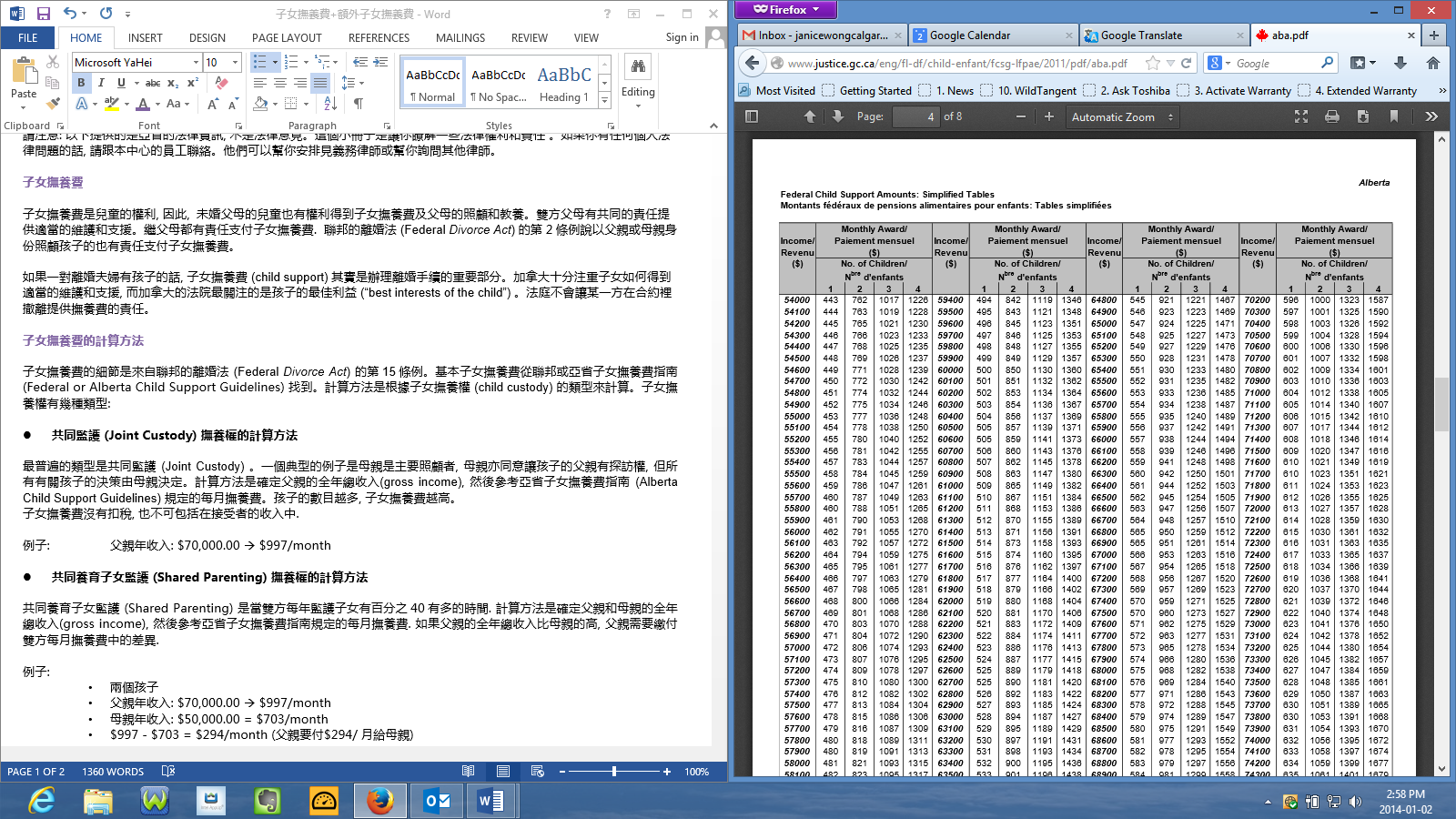 Joint Divorce - With Dependent Children, Court of Queen's Bench, Alberta Government
March 29, 2014
Joint Divorce with Child
Page 4-5 (Section 7 Expenses)
Calculating Section 7 Expenses (特別開支)
Attach receipts for Section 7 expenses
Child care expenses
Medical / dental insurance premiums
Health-related expenses that are more than $100 per year
Extraordinary school expenses
Post-secondary education expenses
extraordinary expenses for extracurricular activities
Joint Divorce - With Dependent Children, Court of Queen's Bench, Alberta Government
March 29, 2014
Joint Divorce with Child
Page 4-5 (Section 7 Expenses)
Calculating Section 7 Expenses (特別開支)
Example: if dad has an annual gross income of $60,000, and mom makes $30,000/year, then you calculate as follows: 

$60,000 / ($60,000 + $30,000) = 66.7% (dad needs to pay 66.7% of the expenses in total, while mom pays 33.3% of the total expenses)
Joint Divorce - With Dependent Children, Court of Queen's Bench, Alberta Government
March 29, 2014
Divorce Packages
Joint Divorce Packages and other Divorce Packages
In Person:
Family Justice Services, 7th Floor, Calgary Courts Centre, 601 - 5 Street S.W.
By Phone:
(403) 297-6981
Online:
http://www.albertacourts.ab.ca/CourtofQueensBench/PublicationsForms/DivorceForms/tabid/330/Default.aspx
March 29, 2014
Review your knowledge
Practice Review Questions 
List two things that cannot be done by a non-lawyer
Which court has jurisdiction to hear divorce matters?
Why are lawyers hesistant to work on joint divorce matters?
What is an uncontested divorce?
Who is considered a "child of the marriage"?
What do you refer to when calculating child support?
March 29, 2014